N16 – Atomic Structure and Periodicity
Waves and Math
Link to YouTube Presentation: https://youtu.be/SWV-OEPv3R4
N16 – Atomic Structure and Periodicity
Waves and Math
Target: I can calculate things related to energy waves such as wavelength, frequency, and energy as they relate to chemistry concepts.
Types of Electromagnetic Radiation
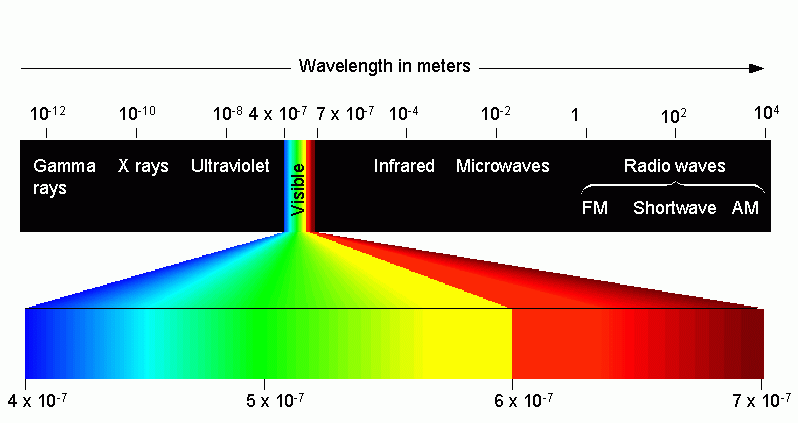 Parts of a Wave
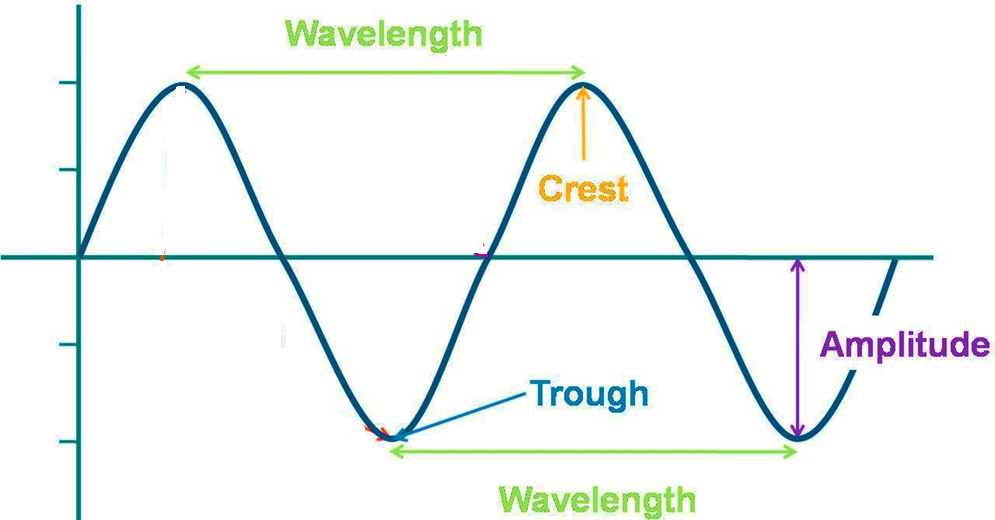 Relationship between  ,    and  E
Long 
Wavelength
=
Low Frequency
=
Low ENERGY
Short 
Wavelength
=
High Frequency
=
High ENERGY
Electromagnetic Radiation
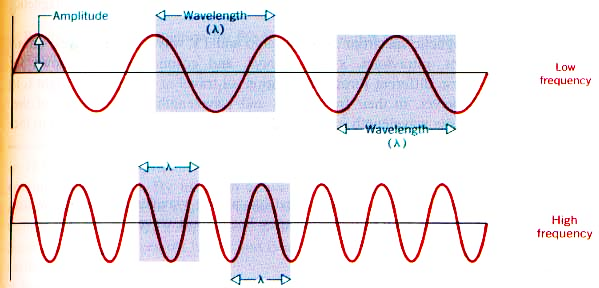 Propagates through space as a wave – moving at the speed of light
c = 
c = speed of light, a constant (3.00 x 108 m/s)
 = frequency, in units of hertz (hz, sec-1)
Careful! Sometimes in MHz = x 106 Hz
 = wavelength (meters)
Careful! Sometimes in nm = x 10-9 m
Energy of EMR
Energy (E) is directly proportional to the frequency () of the radiation
E = h
E = Energy, in units of Joules (kg·m2/s2)
h = Planck’s constant (6.626 x 10-34 J·s)
 = frequency, in units of hertz (hz, sec-1)
Game of Rearranging and Substitution!
Common Arrangements:
Wave Interference
Linear Superposition – when waves come together the result is the sum of the waves
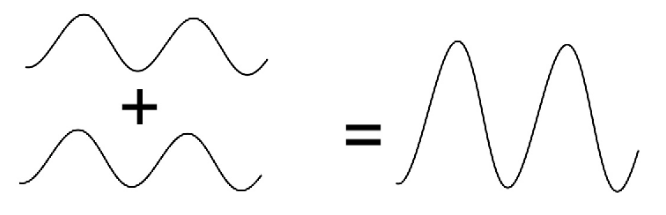 In Phase
Constructive Interference
Additive
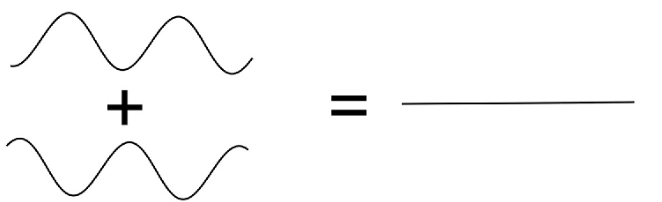 Out of Phase
Destructive Interference
Cancellation
Game of Rearranging and Substitution!
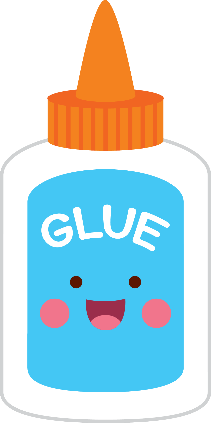 Other Useful Equations:
de Broglie Equation
Bohr Equation
Z = nuclear charge (atomic #)
n = energy level
m = particle mass
Energy Change Between TwoEnergy Levels
Link to YouTube Presentation
https://youtu.be/SWV-OEPv3R4